emotional well-being challenge card TWO
sleepover
Put a date on your family calendar to have a family sleepover in the living room. Plan what snacks you are going to eat and what games you are going to play.
Write a letter
Write a letter, draw a picture or both to the residents of Copper Beeches care home.
Then buy a stamp and walk to the post-box to post it. 
Address: 
Copper Beeches Care Home
Woodlands Way
Andover
SP10 2QU
new skills
As a family, think of a new skill that you can all learn whilst at home, then learn it.  For example, learn how to speak Spanish, knitting. We would love to hear all about them when we return to school.
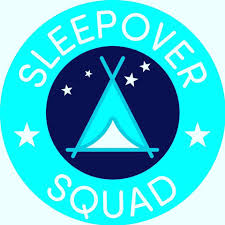 Plan a family meal
Children to take over the evening meal menu for one evening, they need to plan and make the family meal.  Then serve it to the grown-ups at home, like you would in a restaurant.
Dance routine
Create and learn a dance routine to your favourite song, showcase to your family.
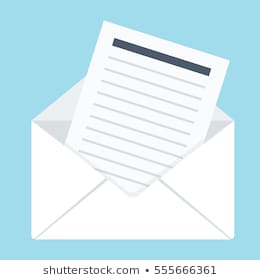